Trainers’ guide
www.survivingdigital.eu
By
Surviving Digital Consortium
1
surviving digital
Table of Contents
Introduction
01
About the Project  4
About this trainers‘ guide 4
What is t﻿his guide for  5
What should we do  7
Understanding Screen Addiction
02
Introduction 9
Signs of Screen Addiction 10
Strategies for Educators and Parents  11
Practical Tips for Educators  18
Practical Tips for Parents 19
03
Support Groups and Communities
Support Groups and Communities  21
Exercise: Creating a Community Action Plan to Combat Digital Overexposure   22
Exercise: Creating an Educational Campaign to Combat Digital Overexposure 23
04
More exercises
More exercises 25


  

Certifications explanation and sample 31 -32
05
Conclusions
Conclusions  30
Funded by the European Union. Views and opinions expressed are however those of the author(s) only and do not necessarily reflect those of the European Union or the European Education and Culture Executive Agency (EACEA). Neither the European Union nor EACEA can be held responsible for them.
2
surviving digital
01
Introduction
3
surviving digital
ABOUT THIS TRAINERS’ GUIDE
INTRODUCTION:  ABOUT THE PROJECT
`
`
The "SURVIVING DIGITAL" project aims to support adults and children in disadvantaged areas who are heavily impacted by excessive screen exposure. This exposure causes significant developmental issues in children, particularly those in socio-economically challenged families. The project, initiated by the City of Saint Denis and the Institute of Research and Innovation (IRI), focuses on creating and implementing new therapeutic practices to counteract these effects.
Key aspects include:
Educating parents and professionals on the harms of screen overexposure for children under three.
Empowering parents through active participation in learning and collective activities such as cooking, gardening, and art.
Collaborating with European partners to exchange knowledge and develop new prevention and care strategies.
The initiative aims to address public health challenges related to digital overexposure, fostering healthier development in young children through community involvement and innovative practices.
This methodology guidebook is designed for trainers, caregivers, and educators which aims to mitigate the negative impacts of screen overexposure on children in disadvantaged areas. The guidebook outlines a comprehensive blended training program that includes both online self-study exercises and face-to-face group activities facilitated in a classroom setting.

Training Overview
The "SURVIVING DIGITAL" training consists of twelve modules, each containing  educators or "ambassadors" thematic approach. Each unit integrates self-paced, individual online learning available on the project platform. 

Training Modules and Activities
The training is flexible, concise, and modular to accommodate the diverse needs of participants, especially those living in rural areas.

Flexibility: Designed for blended learning.
Conciseness: Structured to minimize time investment.
Modularity: Allows participants to choose relevant elements based on their needs.
Skills and Competencies
The training modules aim to promote essential skills and competencies among parents and early childhood professionals, including:

Understanding the detrimental effects of excessive screen exposure on young children.
Developing strategies to reduce screen time and engage children in sensory-rich, three-dimensional activities.
Empowering parents and professionals to create and implement effective screen management practices.
Enhancing communication and leadership skills to support the well-being of children and families.
Additional Resources and Implementation
The guidebook is part of a broader suite of resources developed under the "SURVIVING DIGITAL" project. All training materials will be available on an e-Learning platform, enabling participants to complete the course at their own pace. Additionally, the project includes guidelines for creating supportive community hubs (Twich), which will serve as centre for best practice exchanges and collaboration with national and European partners.
4
surviving digital
What is this Guide for?
Surviving Digital Consortium  has crafted this guide to support trainers in orchestrating initiatives aimed at combating the overexposure of young children to screens.
In our modern era, screens have become ubiquitous, permeating nearly every aspect of our lives. Many of us find ourselves constantly connected, often spending more time in front of screens than is beneficial for our well-being. This excessive screen time can be particularly concerning for very young children (and older one), as it may interfere with their critical early developmental stages. Recognizing these risks, numerous health organizations and European governments are acknowledging the potential harm of overexposing young children to screens.

The pervasive influence of screens has led to an alarming rise in screen addiction among children and adolescents. This phenomenon significantly affects various aspects of their lives, including physical health, as excessive screen time is often linked to sedentary behavior, poor posture, and eye strain. Additionally, it poses a threat to mental well-being, contributing to issues such as anxiety, depression, and impaired cognitive development. Academic performance can also suffer due to diminished attention spans and decreased engagement in educational activities. Social skills are not immune to this trend, with many young individuals struggling to navigate real-world interactions and build meaningful relationships. Recognizing these challenges, this guide provides educators and parents with practical strategies to manage and reduce screen time. By promoting a healthier balance between digital and real-world activities, it aims to foster the holistic development of children and adolescents, ensuring they thrive both online and offline.

Of course, considering a childhood entirely devoid of screens is impractical in today's world. Therefore, modern parents first, and educators then, must develop the knowledge and skills necessary to not only set boundaries for digital tools—deciding when, where, and what content is accessible—but also to adopt educational strategies that maximize their potential. This involves creating opportunities for shared usage that foster dialogue and shared experiences.
5
surviving digital
The tendency to delegate human functions to digital devices or use them as distractions is common in many families. Some parents rely on screens to captivate their children and complete their own tasks. However, this reliance on technology deprives children of multisensory experiences, the chance to experience boredom, and the opportunity to express their frustrations.
This handbook aims to help parents and educators effectively tackle and solve common challenges encountered by children and students. By adhering to these organized steps, adults can create a nurturing and positive atmosphere for children and youngsters.
6
surviving digital
And….
"Knowledge identification - STEP by STEP"
What should we do?
Identify the Problem
Observe the child's behavior and gather information from various sources.
Engage in open dialogue with the child to understand their perspective.
Assess the Situation
Determine the root cause of the problem through careful analysis.
Consider any external factors that may be influencing the child's behavior or performance.
Develop a Plan
Collaborate with other educators, parents, and relevant professionals to create a comprehensive action plan.
Set clear, achievable goals and outline specific steps to address the problem.
Implement Interventions
Apply the strategies outlined in the action plan consistently.
Provide support and encouragement to the child throughout the process.
Monitor Progress
Regularly review the child’s progress towards the established goals.
Adjust the action plan as necessary based on ongoing observations and feedback.
Evaluate Outcomes.
Assess the effectiveness of the interventions after a predetermined period.
Celebrate successes and make any final adjustments to ensure continued improvement.
Provide Continuous Support
Ensure ongoing support to reinforce positive behaviors and outcomes.
7
surviving digital
02
Understanding Screen Addiction
8
surviving digital
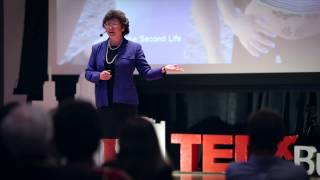 In this first chapter we will discuss about screen addiction, which refers to the excessive and compulsive use of digital devices that can negatively impact personal, social, and professional aspects of life.
Introduction
Screen addiction refers to the excessive use of digital devices such as smartphones, tablets, computers, and gaming consoles, which interferes with daily life and well-being.

Screen addiction is a behavioral disorder characterized by excessive and compulsive use of digital devices, often to the detriment of personal, social, and professional aspects of life. This addiction manifests through an inability to control screen usage, leading to prolonged periods spent on activities like social media, gaming, streaming, and web browsing. It can result in significant negative consequences, including impaired sleep, reduced physical activity, strained relationships, and decreased productivity. Screen addiction is driven by the instant gratification and constant stimulation provided by digital content, which can alter brain function and reinforce dependency. Addressing this addiction requires a multifaceted approach, incorporating self-discipline, mindful usage, and, in some cases, professional intervention to restore a healthy balance between screen time and real-world interactions.
9
surviving digital
Sign of screen addiction:
References:
Signs of Screen Addiction
Screen addiction can be identified through various specific signs that point to an unhealthy attachment to digital devices. These signs include:

Loss of Control: Struggling to limit screen time despite awareness of its negative effects.
Preoccupation: Constantly thinking about the next chance to use a device.
Neglect of Responsibilities: Failing to fulfill work, school, or family duties due to excessive screen use.
Withdrawal Symptoms: Feeling restless, irritable, or down when not engaging with a device.
Escapism: Using screens to avoid real-life problems or negative emotions.
Tolerance: Requiring more screen time to achieve the same level of satisfaction.
Neglect of Personal Care: Prioritizing screen time over physical health, hygiene, and nutrition.
Sleep Disturbances: Facing poor sleep quality or insomnia due to late-night screen use.
Social Isolation: Preferring virtual interactions over face-to-face communication, leading to isolation.
Physical Symptoms: Experiencing issues such as eye strain, headaches, or repetitive strain injuries from prolonged device use.
Identifying these signs early on enables individuals to implement suitable strategies to manage and decrease screen addiction, fostering a healthier and more balanced lifestyle.
Loss of Control and Preoccupation: This study discusses behavioral patterns related to social media addiction, highlighting symptoms like loss of control and preoccupation with using digital devices.
Reference: Andreassen, C. S., Torsheim, T., Brunborg, G. S., & Pallesen, S. (2012). "Development of a Facebook Addiction Scale." Psychological Reports, 110(2), 501-517.
Neglect of Responsibilities: The paper describes how excessive internet use can lead to neglecting work, school, and family responsibilities, identifying this as a core component of internet addiction.
Reference: Young, K. S. (1998). "Internet Addiction: The Emergence of a New Clinical Disorder." CyberPsychology & Behavior, 1(3), 237-244.
Withdrawal Symptoms: This article examines withdrawal symptoms in adolescents with internet gaming disorder, such as irritability and restlessness when not using devices.
Reference: King, D. L., & Delfabbro, P. H. (2016). "The Cognitive Psychopathology of Internet Gaming Disorder in Adolescence." Journal of Abnormal Child Psychology, 44(8), 1635-1645.
Escapism:This paper critiques the concept of internet addiction and suggests that many users engage in excessive screen use to escape from real-life problems.
Reference: Kardefelt-Winther, D. (2014). "A Conceptual and Methodological Critique of Internet Addiction Research: Towards a Model of Compensatory Internet Use." Computers in Human Behavior, 31, 351-354.
Tolerance: The study highlights how increasing amounts of screen time are required to achieve the same level of satisfaction, a phenomenon known as tolerance.
Reference: Chiu, S. I., Hong, F. Y., & Chiu, S. L. (2013). "An Analysis on the Correlation and Gender Difference between College Students' Internet Addiction and Mobile Phone Addiction in Taiwan." ISRN Addiction, 2013, 360607.
Neglect of Personal Care: This systematic review discusses how excessive screen use can lead to neglect of personal care, including physical health, hygiene, and nutrition.
Reference: Kuss, D. J., & Lopez-Fernandez, O. (2016). "Internet Addiction and Problematic Internet Use: A Systematic Review of Clinical Research." World Journal of Psychiatry, 6(1), 143-176.
Sleep Disturbances: This study explores the negative impact of late-night mobile phone use on sleep quality and patterns, contributing to sleep disturbances.
Reference: Exelmans, L., & Van den Bulck, J. (2016). "Bedtime Mobile Phone Use and Sleep in Adults." Social Science & Medicine, 148, 93-101.
Social Isolation: Turkle's book discusses how reliance on virtual interactions can lead to social isolation, as individuals prefer digital communication over face-to-face interactions.
Reference: Turkle, S. (2011). "Alone Together: Why We Expect More from Technology and Less from Each Other." Basic Books.
Physical Symptoms: This research highlights the physical symptoms associated with prolonged device use, such as eye strain, headaches, and repetitive strain injuries.
Reference: Rosen, L. D., Lim, A. F., Felt, J., Carrier, L. M., Cheever, N. A., Lara-Ruiz, J. M., Mendoza, J. S., & Rokkum, J. (2014). "Media and Technology Use Predicts Ill-Being Among Children, Preadolescents and Adolescents Independently of the Negative Health Impacts of Exercise and Eating Habits." Computers in Human Behavior, 35, 364-375.
10
surviving digital
Chapter 2: 
Strategies for
     Educators and Parents
Research on the impact of excessive screen time on children is a rapidly evolving area. In recent years, several studies have revealed connections between prolonged screen exposure and setbacks in language development, motor skills, attention, cognitive abilities, and emotional control.
To effectively manage screen time and promote healthier habits among children and youngsters, both educators and parents can adopt a multifaceted approach centered around establishing clear rules and boundaries. One critical strategy is to set explicit time limits on daily or weekly screen usage, ensuring that children balance their digital activities with other essential aspects of life, such as physical exercise, homework, and face-to-face social interactions. Implementing a "no screens during meals" policy can significantly enhance family bonding and communication, fostering an environment where meals become opportunities for meaningful conversations and engagement. Furthermore, designating specific areas of the house as screen-free zones, such as bedrooms and dining rooms, can help create a physical and psychological boundary that separates digital consumption from personal and family spaces. This not only reduces the temptation to overuse screens but also promotes better sleep hygiene and interpersonal connections within the household. By clearly defining these rules and consistently enforcing them, parents and educators can help children develop a more balanced and mindful approach to screen time.

Another essential component in managing children's screen time effectively involves establishing structured routines that integrate both technology use and offline activities. Parents and educators can create schedules that include designated times for screen-based learning or entertainment, balanced with periods allocated for outdoor play, hobbies, and social interactions. By creating predictable routines, children learn to anticipate and respect boundaries around their screen use. Additionally, involving children in the process of setting these routines can enhance their understanding and acceptance of the rules, fostering a sense of responsibility and self-regulation. Consistent enforcement of these routines is crucial, as it reinforces the importance of balance and helps children develop time management skills. Through these structured approaches, parents and educators can guide children towards a healthier, more productive relationship with technology.
11
surviving digital
References
Establish Clear Rules and Boundaries
01.
Set Time Limits: Define daily or weekly screen time limits.
No Screens During Meals: Encourage family interaction during meals.
Screen-Free Zones: Designate certain areas of the house as screen-free (e.g., bedrooms, dining rooms).




Set Time Limits: Define daily or weekly screen time limits.
The American Academy of Pediatrics (AAP) recommends setting consistent limits on screen time to ensure it doesn't interfere with sleep, physical activity, and other behaviors essential to health .
The World Health Organization (WHO) suggests that children aged 2-5 should have no more than one hour of sedentary screen time per day .
No Screens During Meals: Encourage family interaction during meals.
Research from Common Sense Media highlights that screen-free meals can improve family communication and bonding, and also help in better nutritional choices .
The American Academy of Pediatrics also advises families to prioritize mealtimes as opportunities for face-to-face conversation and connection, free from the distractions of screens .
Screen-Free Zones: Designate certain areas of the house as screen-free (e.g., bedrooms, dining rooms).
The AAP recommends keeping bedrooms, dining rooms, and other areas of the home screen-free to encourage healthy sleep patterns and to promote better engagement in family activities .
Studies show that having screen-free zones can help reduce the risk of sleep problems, especially in children and adolescents .
American Academy of Pediatrics (AAP): AAP's Recommendations on Screen Time
HealthyChildren.org: Media Use Guidelines for Children
World Health Organization (WHO): Guidelines on Physical Activity, Sedentary Behaviour and Sleep for Children under 5 years of age
Common Sense Media: The Importance of Screen-Free Meals
American Academy of Pediatrics (AAP): Family Media Plan
American Academy of Pediatrics (AAP): Media Use in School-Aged Children and Adolescents
Sleep Foundation: How Electronics Affect Sleep
EU Kids Online Project - EU Kids Online
NHS (UK) - NHS Advice on Screen Time
Health Promotion Board (Ireland) - Screen Time Guidelines
NHS (UK) - Screen-Free Meals
Netzwerk Gesund ins Leben (Germany) - Screen-Free Mealtimes
Royal College of Paediatrics and Child Health (UK) - RCPCH Screen Time Guidelines
Danish Health Authority (Denmark) - Danish Health Guidelines
INPES (France) - Screen-Free Zones
12
surviving digital
References
Model Healthy Behavior
02.
Lead by Example: Demonstrate balanced screen use and prioritize face-to-face interactions.
Family Activities: Engage in activities that do not involve screens, such as board games, sports, or outdoor adventures.


Modeling healthy behavior, particularly in the realm of screen use, is crucial for fostering a balanced lifestyle within a family. Leading by example, parents and guardians can demonstrate the importance of moderate screen time by prioritizing face-to-face interactions and being present in the moment. Engaging in family activities that do not involve screens, such as playing board games, participating in sports, or embarking on outdoor adventures, can significantly enhance family bonds and promote physical and mental well-being. These screen-free activities encourage communication, cooperation, and create lasting memories, illustrating to children the value of real-world experiences over virtual ones. By consistently practicing and prioritizing these behaviors, parents can effectively instill healthy habits in their children, setting a foundation for balanced and mindful screen use throughout their lives.
American Academy of Pediatrics (AAP): Media Use Tips for Families
HealthyChildren.org: How Parents Can Model Healthy Media Use
American Psychological Association (APA): The Importance of Physical Activity and Screen-Free Time
National Institutes of Health (NIH): Family Time Without Screens
Harvard Graduate School of Education: Creating Screen-Free Zones and Times
Common Sense Media: Balancing Digital Media Use in Families
Royal College of Paediatrics and Child Health (RCPCH): The health impacts of screen time: a guide for clinicians and parents
European Child and Adolescent Psychiatry Association (ESCAP): Screen use and mental health in children and adolescents
Public Health England (PHE): Physical activity guidelines: children and young people
European Commission Joint Research Centre (JRC): Kids' Digital Lives in COVID-19 Times: A JRC Report on Screen Time and Children
13
surviving digital
References
Encourage Alternative Activities
03.
Hobbies and Interests: Encourage children to explore interests such as reading, arts and crafts, or music.
Physical Activity: Promote regular physical exercise through sports or playtime.
Social Engagement: Facilitate opportunities for children to interact with peers in person.



Encouraging alternative activities is essential in promoting a well-rounded and fulfilling lifestyle for children. By fostering hobbies and interests such as reading, arts and crafts, or music, parents can help children discover their passions and develop diverse skill sets. Additionally, promoting regular physical exercise through sports or active playtime not only supports physical health but also teaches important values such as teamwork, perseverance, and discipline. Social engagement is equally crucial; facilitating opportunities for children to interact with peers in person can enhance their social skills, empathy, and emotional intelligence. These varied activities provide a holistic approach to development, ensuring that children grow up with a balanced blend of intellectual, physical, and social capabilities, ultimately leading to a more enriching and dynamic life.
The Montessori Method" by Maria Montessori
This classic book discusses the Montessori approach to education, which emphasizes hands-on learning, self-directed activity, and collaborative play. It covers various aspects of child development, including fostering interests and promoting social engagement.

Last Child in the Woods: Saving Our Children From Nature-Deficit Disorder" by Richard Louv

How to Raise an Amazing Child the Montessori Way" by Tim Seldin


The Danish Way of Parenting: What the Happiest People in the World Know About Raising Confident, Capable Kids" by Jessica Joelle Alexander and Iben Dissing Sandahl

The Importance of Being Little: What Preschoolers Really Need from Grownups" by Erika Christakis
14
surviving digital
Use Technology wisely
Educate about Screen Addiction
04.
Awareness Programs: Implement programs at schools and community centers to educate about the risks of screen addiction.
Interactive Workshops: Conduct workshops for parents and children on managing screen time.

Implementing awareness programs at schools and community centers is crucial to educate individuals about the risks associated with screen addiction. These programs can offer valuable insights into the detrimental effects excessive screen time can have on mental health, social interactions, and overall well-being. Additionally, conducting interactive workshops for both parents and children provides an opportunity to impart practical strategies for managing screen time effectively. By fostering open discussions and offering guidance on setting healthy boundaries with screens, these workshops empower families to cultivate balanced digital habits and promote a healthier lifestyle for themselves and their children.
"Reset Your Child’s Brain: A Four-Week Plan to End Meltdowns, Raise Grades, and Boost Social Skills by Reversing the Effects of Electronic Screen-Time" by Victoria L. Dunckley
Provides a step-by-step plan that can be useful for creating interactive seminars and workshops.
"Unplugged: Raising Kids in a Technology Addicted World" by Dr. Elizabeth Kilbey

Focuses on practical advice for parents, which can be adapted into seminar content.
"Disconnected: How to Reconnect Our Digitally Distracted Kids" by Thomas Kersting

A guide for parents and educators on reducing screen dependency, ideal for awareness programs and interactive sessions.

I
05.
Educational Content: Prioritize educational and age-appropriate content.
Parental Controls: Utilize parental control features to monitor and limit screen use.
Tech-Free Time: Schedule regular tech-free periods, especially before bedtime.


Utilizing technology wisely involves several key strategies aimed at promoting healthy digital habits. Prioritizing educational and age-appropriate content ensures that screen time is not only engaging but also enriching for individuals of all ages. Employing parental control features enables caregivers to monitor and regulate their children's screen use, safeguarding them from potentially harmful content and excessive exposure. Moreover, scheduling regular tech-free periods, particularly before bedtime, is essential for promoting quality sleep and reducing the negative impact of screen time on overall well-being. By implementing these measures, individuals and families can harness the benefits of technology while mitigating its potential drawbacks, fostering a balanced and mindful approach to digital consumption.
"The Art of Screen Time: How Your Family Can Balance Digital Media and Real Life" by Anya Kamenetz - Although the author is American, the book discusses strategies for managing screen time and fostering healthy digital habits that can be applied globally.
"Digital Minimalism: Choosing a Focused Life in a Noisy World" by Cal Newport - Newport, an American author, delves into the importance of reducing digital distractions and finding a healthy balance between technology use and other aspects of life.
"The Cyber Effect: A Pioneering Cyberpsychologist Explains How Human Behavior Changes Online" by Mary Aiken - Aiken, an Irish cyberpsychologist, explores the impact of technology on human behavior and provides insights into fostering positive digital habits.
15
surviving digital
Foster Open Communication
06.
Talk about Screens: Have family conversations about the benefits and risks of screens.Set Goals Together: Collaborate with children to create realistic and achievable screen time goals.Within families, fostering open communication about the benefits and risks of screens, and collaborating with children to create realistic and achievable screen time goals can keep everyone accountable for how much time they spend on screens. Talking about the effects of screen use openly can help all members of a family or community understand the impacts of screens on various aspects of their lives, from school and friendship to self-esteem and mental wellbeing. By talking across generations, family members can learn from each other’s experiences and perspectives that can help them use screens more mindfully and responsibly. Setting goals together alleviates the pressures for parents while involving the entire family in monitoring and sticking to screen time goals.
"
“Screentime: Overcoming the Challenges of Parenting in the Digital Age" by Sarah Ockwell-Smith
"The Tech-Wise Family: Everyday Steps for Putting Technology in Its Proper Place" by 
Andy Crouch 
"Parent Alert! How to Keep Your Kids Safe Online" by Will Geddes
"Parenting in the Age of Screens: What Parents Need to Know to Support Their Kids in a 
Digital World" by Jocelyn Brewer  
"Screen-Smart Parenting: How to Find Balance and Benefit in Your Child's Use of 
“Social Media, Apps, and Digital Devices" by Jodi Gold
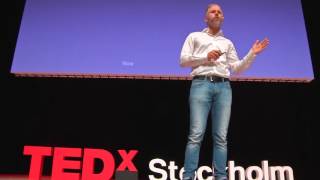 16
surviving digital
Implement a Gradual Reduction Plan
07.
Step-by-Step Reduction: Gradually decrease screen time to avoid withdrawal symptoms.
Positive Reinforcement: Reward efforts and achievements in reducing screen time with praise or incentives.

Implementing a gradual reduction plan is an effective approach to managing screen time and mitigating potential withdrawal symptoms. By implementing a step-by-step reduction strategy, individuals can gradually decrease their screen time without experiencing abrupt disruptions. This gradual process allows for a smoother transition and helps individuals adapt to their new digital habits more comfortably. Additionally, incorporating positive reinforcement techniques, such as praising efforts and achievements in reducing screen time or providing incentives for reaching milestones, can further motivate individuals to adhere to their reduction goals. By combining gradual reduction with positive reinforcement, individuals can successfully navigate the challenges of reducing screen time while fostering a sense of accomplishment and empowerment along the way.
The Tech-Wise Family: Everyday Steps for Putting Technology in Its Proper Place" by Andy Crouch
"Reset Your Child's Brain: A Four-Week Plan to End Meltdowns, Raise Grades, and Boost Social Skills by Reversing the Effects of Electronic Screen-Time" by Victoria L. Dunckley, MD:
Screentime Is Making Kids Moody, Crazy, and Lazy" by Victoria L. Dunckley, MD
Digital Minimalism: Choosing a Focused Life in a Noisy World" by Cal Newport:
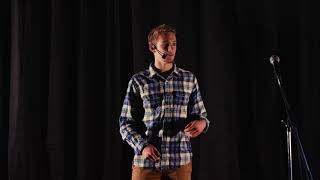 17
surviving digital
Practical Tips
For Educators
Integrate Technology Mindfully: Use digital tools for educational purposes while ensuring they complement traditional learning methods.
Interactive Lessons: Design engaging and interactive lessons that minimize passive screen use.
Monitor Usage: Keep track of screen time in the classroom and encourage breaks.
Integrate Technology Mindfully: Integrating digital tools into classroom instruction should be done deliberately and in a way that is enhancing or facilitating a normal classroom activity. The technology should be in support of learning, rather than the primary driver of it. This means that educators should be thoughtful in selecting digital tools that are complementary to their teaching methods, pedagogical style and their curriculum. The impact that digital tools have on offline time should be balanced with the in-class use.Interactive Lessons: Lessons that students actively participate in help to limit screens and promote meaningful learning. When faced with the challenge of engaging students, educators should consider what they can do in the classroom to facilitate productive learning that does not involve mainly passive screen time. There are several options available for educators, such as roundtable discussions, in-class projects, virtual simulations and gamification of material that involves students and leverages technology.Monitor Usage: Of course, educators should also monitor screen time to keep it at a healthy level. By keeping track of how long students have used screens as part of a lesson, educators remain aware of what their students are doing with screens and can intervene when students are showing signs of sickness because of too much use. Other strategies for ensuring healthy usage patterns include setting timers for certain tasks or class periods, scheduling regular breaks from screens for play or reflection, and promoting healthy tech culture in the class by openly discussing the impact of too much screen time at home.By integrating technology mindfully as part of a lesson, maintaining interactive lessons, and monitoring screen time usage, educators can promote a digitally infused pedagogical approach that maximises the benefits of technology by promoting healthy and balanced technology use for their students.
Digital Technology in Education: European Perspectives" edited by Simon Collin and Mark J.W. Lee
"Integrating Technology in the Classroom: A European Approach" by Maria Cristina Morini
"Balanced Digital Learning: Strategies for Mindful Integration" by Anne-Françoise Lesuis and Joke Voogt
"Promoting Interactive Learning in European Schools" by Eva Maria Griebeler and Marianne Klauser
"Screen Time and Education: European Insights" edited by Peter Lang and Maria Chiara Pettenati
"Mindful Tech: European Practices for Digital Integration" by Emiliano Crotti and Laura Cagnazzo
"Tech-Savvy Teaching: European Approaches for Effective Integration" by Sabine Graf and Kinshuk
These books offer valuable insights and strategies for educators in Europe looking to integrate technology mindfully and promote interactive learning while monitoring screen time usage effectively.
"
18
surviving digital
Practical Tips
For
Parents
Create a Family Media Plan: Establish guidelines for media use that align with family values and routines.
Be Consistent: Consistently enforce rules and routines regarding screen time.
Stay Involved: Engage in your child’s digital activities to understand their online behavior and interests.
Parents play a crucial role in shaping their children's attitudes and behaviors towards screen time. By modeling healthy media habits themselves, such as limiting their own screen time, prioritizing offline activities, and engaging in meaningful interactions with their children, parents can set a positive example and reinforce the importance of balance in digital consumption.

While screen time can be a valuable tool for learning and entertainment, it's important for children to engage in a variety of offline activities as well. Encourage hobbies, outdoor play, reading, and family bonding activities that don't involve screens. By providing opportunities for offline experiences, parents can help children develop a well-rounded set of interests and skills while reducing dependence on screens.

Establishing open communication channels with children about their digital activities is essential for fostering trust and understanding. Encourage children to share their online experiences, concerns, and questions openly without fear of judgment. By actively listening and engaging in non-judgmental conversations, parents can gain insight into their child's online behavior, address any potential issues or risks, and provide guidance and support when needed.

Designate specific areas in the home, such as the dining room or bedrooms, as screen-free zones to promote face-to-face interactions and family bonding. Similarly, establish screen-free times, such as during meals, before bedtime, or during family outings, to encourage quality time spent together without distractions from devices. Consistently enforcing these boundaries helps establish healthy routines and promotes a balanced approach to screen time within the family.

By creating a family media plan, modeling healthy media habits, encouraging offline activities, fostering open communication, and setting screen-free zones and times, parents can play an active role in promoting responsible and balanced screen use among their children while strengthening family bonds
"The Digital Parent: A Guide to Raising Happy, Healthy, Tech-Savvy Kids" by Paula Gruben
"Disconnected: How to Reconnect Our Digitally Distracted Kids" by Thomas Kersting
"Screenwise: Helping Kids Thrive (and Survive) in Their Digital World" by Devorah Heitner, PhD
"Glow Kids: How Screen Addiction Is Hijacking Our Kids - and How to Break the Trance" by Nicholas Kardaras
Articles:
"Screen Time and Children: How to Guide Your Child" - American Academy of Pediatrics
"Screen Time Guidelines for Kids of All Ages" - Child Mind Institute
"Balancing Digital Media and Real Life: Tips for Parents" - Mayo Clinic
"Digital Wellness: What It Is and How to Achieve It" - Common Sense Media
Websites:
Common Sense Media: Offers a variety of resources, including articles, reviews, and recommendations for parents navigating the digital landscape with their children.
Child Mind Institute: Provides evidence-based resources and tips for parents and caregivers on topics related to child development, mental health, and technology use.
American Academy of Pediatrics: Offers guidelines and recommendations for pediatricians and parents on screen time limits, digital media use, and promoting healthy habits for children.
19
surviving digital
03
Support Groups and Communities
20
surviving digital
Support Groups and Communities
Local parenting groups focused on digital wellness
Online forums and support networks for parents
Support groups and communities focused on digital wellness provide valuable resources and connections for parents navigating the challenges of raising children in today's digital age. Here are some ways we can support and enhance these groups:

Education and Resources: Offer workshops, seminars, and webinars on topics related to digital wellness, screen time management, online safety, and healthy technology use. Provide parents with evidence-based information, practical tips, and resources to empower them to make informed decisions and navigate digital challenges effectively.

Peer Support and Networking: Facilitate opportunities for parents to connect, share experiences, and support each other in a safe and non-judgmental environment. Encourage the exchange of ideas, strategies, and success stories among parents facing similar challenges related to screen time, device use, and online behavior.

Guest Speakers and Experts: Invite guest speakers, experts, and professionals in fields such as child development, psychology, education, and digital media to share their insights and expertise with parents. Host panel discussions, Q&A sessions, and interactive workshops to address common concerns and provide guidance on promoting digital wellness in families.
Online Forums and Discussion Groups: Create online forums, social media groups, or virtual support networks where parents can ask questions, seek advice, and engage in conversations with peers and experts. Provide moderators or facilitators to ensure a supportive and respectful atmosphere and to address any concerns or misinformation that may arise.
21
surviving digital
`
Exercise: Creating a Community Action Plan to Combat Digital Overexposure
01.
Activity Type
Group work
Presentation
Plenary discussion
Estimated Duration
1.5 hours

Number of Participants
No limit

Learning Objectives
To understand the impact of excessive screen exposure on child development
To explore and design community-based solutions to combat digital overexposure
To develop skills in collaborative problem-solving and action planning
To present and discuss innovative ideas for community health initiatives
Help to identify knowledge level of the target audience

Equipment Needed
Flipchart
Papers and pens
Screen
Laptop with strong WiFi connection
Projector
Markers
Handouts with key project details and statistics on digital overexposure
Description

Introduction (15 minutes)

Present the background of the "SURVIVING DIGITAL" project and its goals.
Share key statistics and information on the negative effects of excessive screen exposure on children, especially those from socio-economically challenged families.
Group Work: Identifying Challenges and Solutions (30 minutes)

Split the participants into small groups (4-5 people per group).
Each group discusses and lists the main challenges associated with excessive screen exposure in their community.
Groups brainstorm and document potential solutions and activities that could be implemented to address these challenges, such as educational workshops, family activities, and community events.
Encourage groups to think about ways to engage parents and professionals, as well as how to leverage community resources.
Developing a Community Action Plan (30 minutes)

Each group selects one or two key ideas from their brainstorming session.
Groups develop a detailed action plan for their chosen ideas, including objectives, target audience, required resources, and steps for implementation.
Plans should also consider collaboration with local organizations and potential challenges and solutions.
Presentation and Discussion (30 minutes)

Groups present their action plans to the entire group.
After each presentation, allow time for questions and feedback from other participants.
Facilitate a discussion on the feasibility of the proposed plans and how they might be integrated into the community.
Debrief and Reflection (15 minutes)

Conduct a debriefing session where participants reflect on the exercise.
Ask questions such as: What was the most challenging part of creating the action plan? What did you learn about community collaboration? How confident do you feel about implementing these ideas in your community?
Encourage participants to share any additional thoughts or suggestions.
Notes for Facilitator
Ensure that all groups have the necessary materials and understand the exercise instructions.
Provide support and guidance to groups during the brainstorming and action planning stages.
Manage the time effectively to ensure all groups have the opportunity to present and receive feedback.
Foster a collaborative and open environment where participants feel comfortable sharing their ideas and experiences.
02.
31
surviving digital
`
Exercise: Creating an Educational Campaign to Combat Digital Overexposure
02.
Activity Type
Group work
Presentation
Plenary discussion
Estimated Duration
1.5 hours

Number of Participants
No limit

Learning Objectives
To understand the impact of excessive screen exposure on child development
To design an educational campaign that raises awareness about the harms of digital overexposure
To develop skills in creative thinking, communication, and teamwork
To practice presenting and discussing campaign ideas with a group

Equipment Needed
Flipchart
Papers and pens
Markers
Screen
Laptop with strong WiFi connection
Projector
Handouts with key project details and statistics on digital overexposure
Description

Introduction (15 minutes)
Present the background of the "SURVIVING DIGITAL" project and its goals.
Share key statistics and information on the negative effects of excessive screen exposure on children, especially those from socio-economically challenged families.
Introduce the task: creating an educational campaign to raise awareness about the harms of digital overexposure.
Group Work: Campaign Brainstorming (30 minutes)
Split the participants into small groups (4-5 people per group).
Each group discusses potential campaign themes and messages that effectively communicate the dangers of excessive screen time.
Groups brainstorm creative ways to deliver their message, such as social media campaigns, community workshops, school programs, or public service announcements.
Encourage groups to consider their target audience (parents, children, educators) and the most effective methods to reach them.
Developing the Campaign Plan (30 minutes)
Each group selects one campaign idea from their brainstorming session.
Groups develop a detailed campaign plan, including the following components:
Campaign name and slogan
Key messages and objectives
Target audience
Methods and platforms for delivering the message (e.g., social media, flyers, community events)
Resources needed (e.g., materials, partnerships with local organizations)
Timeline for implementation
Groups should also outline how they will measure the campaign's success.
Presentation and Feedback (30 minutes)
Groups present their campaign plans to the entire group.
After each presentation, allow time for questions and feedback from other participants.
Facilitate a discussion on the effectiveness of the proposed campaigns and any potential improvements.
Debrief and Reflection (15 minutes)
Conduct a debriefing session where participants reflect on the exercise.
Ask questions such as: What was the most challenging part of creating the campaign? What did you learn about designing an educational campaign? How confident do you feel about implementing these ideas in your community?
Encourage participants to share any additional thoughts or suggestions.
Notes for Facilitator
Ensure that all groups have the necessary materials and understand the exercise instructions.
Provide support and guidance to groups during the brainstorming and campaign planning stages.
Manage the time effectively to ensure all groups have the opportunity to present and receive feedback.
Foster a collaborative and open environment where participants feel comfortable sharing their ideas and experiences.
02.
31
surviving digital
04
More exercises
24
surviving digital
Exercise: Organizing an Outdoor Scavenger Hunt
`
01.
Activity Type
Group work
Outdoor exploration
Creative arts and crafts
Plenary discussion
Estimated Duration
1.5 hours
Number of Participants
No limit
Learning Objectives
To encourage children to explore and observe their natural environment
To enhance children's understanding and appreciation of nature
To develop skills in creative thinking, teamwork, and observation
To practice creating and presenting artwork using natural materials
Equipment Needed
Scavenger hunt checklists or pictures of items to find
Bags or baskets for collecting items
Papers and pens, Markers, Glue
Large sheets of paper or poster board for collages
Optional: magnifying glasses for closer observation

Description
Introduction (15 minutes)
Present the benefits of outdoor exploration and scavenger hunts for children's development.
Explain the rules and objectives of the scavenger hunt, emphasizing safety and respect for nature.
Distribute checklists or pictures of items to find, such as pinecones, feathers, different types of leaves, rocks, or flowers.

Outdoor Scavenger Hunt (30 minutes)
Split the participants into small groups (4-5 children per group) with an adult supervisor for each group.
Each group explores a designated outdoor area to search for the items on their checklists.
Encourage children to observe their surroundings carefully and collect only what they need, ensuring they do not disturb wildlife or damage plants.

Discussion and Sharing (15 minutes)
Gather all participants together after the scavenger hunt.
Each group shares their findings, discussing the different items they collected and any interesting observations they made.
Encourage children to talk about the importance of each item they found and its role in the ecosystem.

Creating Nature Collages (25 minutes)
Provide materials for creating collages, including large sheets of paper or poster board, glue, and markers.
Each group creates a nature collage or artwork using the items they collected during the scavenger hunt.
Encourage creativity and collaboration, allowing children to arrange their items in any way they like.

Presentation and Reflection (15 minutes)
Each group presents their nature collage or artwork to the entire group.
Discuss the creative process and the importance of nature in inspiring art.
Conduct a reflection session where participants share their thoughts on the scavenger hunt and the creative activity.
Ask questions such as: What did you enjoy most about the scavenger hunt? What was the most interesting item you found? How did you decide to arrange your collage? How do you feel about spending time in nature?

Notes for Facilitator
Ensure that the outdoor area is safe and appropriate for children to explore.
Provide clear instructions and supervise the groups to ensure safety and respectful behavior towards nature.
Prepare the materials for the collage activity in advance and set up a comfortable area for the children to work on their artwork.
Foster a supportive and encouraging environment where children feel free to share their findings and creative ideas.
25
surviving digital
Exercise: Storytelling with Props
`
02.
Activity Type
Group work
Creative play
Performance
Plenary discussion
Estimated Duration
1.5 hours
Number of Participants
No limit
Learning Objectives
To enhance children's creativity and imaginative skills through storytelling
To develop oral communication and presentation skills
To promote teamwork and collaboration
To provide an opportunity for children to express themselves in a fun and supportive environment
Equipment Needed
A variety of props such as puppets, stuffed animals, costumes, hats, masks, and simple set pieces
A designated storytelling corner or area
Papers and pens for scriptwriting (optional)
A small stage area for performances
Chairs or cushions for the audience

Description
Introduction (15 minutes)
Present the benefits of imaginative storytelling for children's development, emphasizing creativity, communication, and confidence.
Explain the activity: children will use props and costumes to create and perform their own stories.
Set ground rules for respectful listening and supporting each other's creative efforts.

Exploring Props and Brainstorming (20 minutes)
Divide participants into small groups (4-5 children per group).
Allow each group to explore the variety of props and costumes available in the storytelling corner.
Encourage groups to brainstorm ideas for their stories based on the props they choose. They can create a simple plot, characters, and setting.
Groups can write down a brief outline or script for their story if they wish, but improvisation is also encouraged.

Story Creation and Rehearsal (25 minutes)
Each group spends time creating and rehearsing their story using the props and costumes.
Encourage children to practice their oral communication skills, ensuring everyone has a role in the story.
Provide guidance and support as needed, helping groups refine their stories and performances.

Performance Time (20 minutes)
Groups take turns performing their stories for the rest of the participants, family members, or friends.
Set up the small stage area and arrange the audience seating.
Encourage the audience to be attentive and supportive, applauding each performance.

Discussion and Reflection (10 minutes)
After all the performances, gather the children for a plenary discussion.
Ask each group to share their experience of creating and performing their story. What was the most fun part? What was challenging?
Discuss the importance of storytelling and how using props and costumes can make stories more engaging.
Reflect on the skills they developed during the activity, such as creativity, communication, and teamwork.

Notes for Facilitator
Ensure that the storytelling corner is well-stocked with a diverse range of props and costumes to inspire creativity.
Supervise the groups to ensure safety and respectful interaction.
Encourage participation from all children, making sure that everyone has a role in their group's story.
Foster a positive and supportive environment where children feel comfortable expressing themselves and experimenting with their ideas.
Be prepared to offer suggestions or help if groups are struggling with their story ideas or performance.
26
surviving digital
Exercise: Gardening and Planting Activity
`
03.
Activity Type
Hands-on gardening
Group work
Discussion
Creative activity
Estimated Duration
1.5 hours
Number of Participants
No limit
Learning Objectives
To teach children about nature, responsibility, and the process of growing plants
To foster an understanding of sustainability and environmental awareness
To develop skills in gardening, teamwork, and observation
To promote a connection with nature and the joy of hands-on activities
Equipment Needed
Small pots or containers for planting (if indoors)
Gardening tools (trowels, watering cans, gloves)
Seeds or seedlings (herbs, flowers, or vegetables)
Soil, Labels and markersSpray bottles for watering
Flipchart and markers for discussionDescription

Introduction (10 minutes)
Present the benefits of gardening for children, including learning about nature, responsibility, and sustainability.
Explain the activity: children will start a garden by planting seeds or seedlings and will take care of the plants as they grow.
Discuss the importance of sustainability and how gardening contributes to environmental awareness.

Group Work: Planting (30 minutes)
Split the participants into small groups (4-5 children per group).
Provide each group with pots or containers, soil, seeds or seedlings, and gardening tools.
Demonstrate how to fill the pots with soil, plant the seeds or seedlings, and water them.
Allow each group to plant their own seeds or seedlings, encouraging them to label their pots with the type of plant and their names.
Explain how to properly care for the plants, including watering, sunlight requirements, and checking for growth.

Discussion on Sustainability (15 minutes)
Gather the groups together and initiate a discussion on sustainability and environmental awareness.
Ask questions such as: Why is gardening important for the environment? How can growing your own plants help reduce waste and promote sustainability? What can we learn from taking care of plants?
Encourage children to share their thoughts and ideas on how they can contribute to sustainability in their daily lives.

Creative Activity: Garden Journal (20 minutes)
Provide each child with a small notebook or pieces of paper to create a garden journal.
Ask them to draw or write about their planting experience, what they planted, and what they hope to see as their plants grow.
Encourage creativity by allowing them to decorate their journals with drawings, stickers, or pressed leaves and flowers.
Explain that they can use this journal to track the growth of their plants and note any observations or changes.

Reflection and Sharing (15 minutes)
Gather the groups together for a reflection session.
Ask each group to share their planting experience, what they enjoyed most, and any challenges they faced.
Discuss the importance of patience and responsibility in gardening and how these skills can be applied in other areas of life.
Encourage children to share their garden journals and any creative ideas they have for their gardens.

Notes for Facilitator
Ensure that all materials and tools are safe and appropriate for children's use.
Provide guidance and support during the planting process, especially for younger children.
Foster a positive and encouraging environment where children feel excited about gardening and learning about nature.
Be prepared to offer tips and advice on caring for plants and maintaining a garden.
Follow up on the activity by checking in on the progress of the children's plants in future sessions, encouraging continued responsibility and engagement.
27
surviving digital
Exercise: Art and Craft Projects
`
04.
Activity Type
Hands-on creative work
Individual and group projects
Creative expression
Plenary discussion
Estimated Duration
1.5 hours
Number of Participants
No limit
Learning Objectives
To explore different materials and techniques in creating handmade artworks
To develop artistic skills and imagination
To encourage self-expression and creativity without the use of technology
To foster an appreciation for various art styles and textures
Equipment Needed
Art supplies: paints, markers, colored pencils, crayons, paper, scissors, glue, and brushes
Recycled materials: cardboard, plastic bottles, fabric scraps, magazines, newspapers
Optional: clay or playdough for sculpting
Protective covers for tables and floors
Aprons or old shirts to protect clothing
Flipchart and markers for discussion

Introduction (10 minutes)
Present the benefits of art and craft activities for children's development, including creativity, fine motor skills, and self-expression.
Explain the activities planned: exploring different materials and techniques to create handmade artworks.
Emphasize the importance of experimenting with different art styles, textures, and colors.

Exploring Art Supplies and Techniques (15 minutes)
Set up different stations with a variety of art supplies and recycled materials.
Allow children to explore the materials, encouraging them to touch and try out different supplies.
Demonstrate basic techniques for using paints, markers, and other materials, such as mixing colors, creating textures, and layering.

Individual Art Projects (25 minutes)
Invite each child to start an individual art project using the materials and techniques they have explored.
Encourage them to experiment and express their creativity without any specific guidelines.
Provide guidance and support as needed, but allow children to lead their own creative process.
Offer suggestions for incorporating recycled materials into their artworks.

Group Art Projects (25 minutes)
Divide participants into small groups (4-5 children per group).
Assign each group a collaborative art project, such as creating a mural, a large collage, or a sculpture using recycled materials.
Encourage teamwork and communication as groups plan and execute their projects.
Allow groups to experiment with combining different materials and techniques to create a cohesive artwork.

Art Exhibition and Reflection (15 minutes)
Set up an area to display the individual and group artworks created during the session.
Organize a mini art exhibition where each child or group presents their artwork to the rest of the participants.
Discuss the different techniques and materials used, and ask participants to share their creative process and inspirations.
Reflect on the importance of creativity and self-expression in art, and how experimenting with different styles and materials can enhance artistic skills.

Notes for Facilitator
Ensure that all art supplies and materials are safe and appropriate for children's use.
Provide protective covers for tables and floors, and aprons or old shirts to protect children's clothing.
Foster a supportive and encouraging environment where children feel free to experiment and express their creativity.
Offer positive feedback and constructive suggestions to help children develop their artistic skills.
Be prepared to offer additional materials or guidance if participants need assistance with their projects.
Follow up with participants in future sessions to encourage continued exploration and creativity in their art activities.
32
28
surviving digital
05
Assessments and Certificates
29
surviving digital
Certifications:
Screen Addiction Intervention refers to these structured programmes that aim to help participants cut back on their screen time. Educational programmes like Surviving Digital PR3 use modules to target different learning outcomes, so interventions can be built to target different aspects of problem use. They are formal accounts of a learner’s progress in managing their screen time.

A Holistic Making Addictive Technologies Helpful: when interventions are well-designed, they can be important elements of broader initiatives to create supportive environments for healthy digital engagement and to make help available to anyone and everyone, including marginalised and disadvantaged groups such as people with disabilities, the elderly, those with low digital literacy, minorities, migrants, people experiencing geographic or socio-economic barriers, and refugees. 

The certificate after the completion of the programme proves a certain skill, qualification, or professional area (for example, Module 1 for professionals “Outplaying Exposure” or Module “ “Implicating vulnerable people in a collaborative process”). The Surviving Digital programs can be offered by companies, professional organizations, or educational institutions. Participants have to complete a designated number of training hours or pass an assessment (pages 31-32).
Thus, at the end of the intervention, participants can then be issued with various forms of digital recognition such as digital ‘open badges’ (also called ‘digital badges’ or ‘open digital badges’) or with paper certificates confirming their investment and achievements, thereby confirming their improved screen habits.
Paper certificates represent tangible proof of investment of time and energy in learning and achievement in life, as well as to personal and professional development. Similarly in the context of improved computer screen habits, such a certificate can be a very useful means of giving personal and external corroboration.

Benefits of Paper Certificates in Confirming Improved Screen Habits:
Physical Evidence of Achievement:
Because paper certificates represent a concrete, physical record of what you’ve done, they can be especially gratifying, especially if you’re one of those people who likes to hold something in your hand (you know who you are). 

Motivation and Accountability:
The paper certification confirm the good and continued screen habits moving forward, through a printed certificate that they can in turn display and share with friends.

Professional and Personal Recognition:
These certificates can be displayed at one’s desk or in some other space at home or work, where they can serve to remind the screener (and others who can see his or her space) of the new pattern of screen use that the screener is adopting for the sake of greater screen self-control. These badges create the opportunity. 

Documentation for Career Advancement:
For those in the workforce, a paper certificate can be enjoyed by adding it to a portfolio or resume to highlight your willingness to pursue growth and adopt healthy screen habits – something that might be well-received in some industries. 

Enhanced Credibility:
Having a certificate from a valid institution or programme can help the beneficiary establish credibility – that is, having one’s improved screen-use habits respected by valid institution.

Educational and Training Validation:
For those who have completed these courses (or other training programmes to develop good screen habits), these paper certificates acknowledge the course/programme completion. This may be needed for academic purposes or to satisfy certain professional development requirements.

Encouragement for Continuous Learning:
One certificate can lead to another. The sense of achievement you feel when you complete a course can lead you to want more education and training. A certificate at 16 can become the starting point of lifelong learning and self-improvement. 



Key Elements to Include on any Certificate:
Recipient's Name:
Clearly state the name of the individual receiving the certificate.
Title of Achievement:
Determine what your certificate rewards (for example, ‘Boosting Screen Habits’ or ‘Digital Well-being Mastery’).
Issuing Organization:
Include the name and logo of the institution or program issuing the certificate.
Description of Achievement:
Summarise what the recipient of an award has done, for instance by completing a course, or practising a set of behaviours.
Date of Issuance:
Indicate the date when the certificate is awarded.
Signatures:
Include signatures from relevant authorities or instructors to add authenticity.
Seal or Stamp:
Adding a seal or stamp can enhance the certificate's official appearance and credibility.

With this template, paper certificates can help illustrate the efforts and diligence of the screen habit-changer – an external form of reward and personal encouragement.
30
surviving digital
SELF ASSESSMENT TRAINING COURSE AMBASSADORS:
`
01.
Question 1: Balancing Screen Time with Other Activities
How can parents balance their child’s screen time with other activities to ensure a well-rounded development?
A. Allowing screen time only during weekends
B. Setting specific daily limits for screen time and encouraging offline activities such as sports, reading, and family time
C. Allowing unlimited screen time as long as the apps are educational
D. Using screens primarily as a reward for good behavior
Correct Answer: B
 
Question 2: Challenges of Monitoring Screen Time
What is a primary challenge parents face in monitoring the time children spend on electronic devices?
A. Finding educational apps that are free of charge
B. Keeping track of screen time across multiple devices
C. Understanding the technical specifications of devices
D. Preventing access to any online content
Correct Answer: B
 
Question 3: Enhancing Social Interaction
How can parents use screens to enhance their child's social interaction skills?
A. Encouraging participation in online multiplayer games without supervision
B. Setting up video calls with family and friends to maintain social connections
C. Allowing unlimited access to social media platforms
D. Restricting all forms of online communication
Correct Answer: B

Question 4: Balancing Digital and Physical Activities
Why is it important to balance screen-based activities with physical activities for children?
A. To reduce electricity bills
B. To ensure children do not become too familiar with technology
C. To promote physical health, reduce screen fatigue, and encourage well-rounded development
D. To prevent children from using screens for educational purposes
Correct Answer: C
 
Question 5: Addressing Internet Addiction
Which sign might indicate that a child is developing an addiction to the internet or digital devices?
A. Balanced time spent between online and offline activities
B. Interest in a variety of hobbies and activities
C. Irritability or anxiety when not able to use digital devices
D. Consistent academic performance and social interactions
Correct Answer: C

Question 6: Setting Up Parental Controls
What is the primary purpose of using parental control software on your child's devices?
A. To limit the number of apps they can download
B. To restrict access to inappropriate content and manage screen time
C. To increase the speed of the internet connection
D. To monitor the battery life of the device
Correct Answer: B

Question 7: Encouraging Healthy Digital Habits
What is one effective strategy parents can use to encourage healthy digital habits in their children?
A. Allow unlimited screen time as long as schoolwork is completed
B. Set a good example by practicing healthy screen time habits themselves
C. Avoid discussing digital habits to prevent arguments
D. Reward children with extra screen time for good behavior
Correct Answer: B

Question 8: Music as a Stimulating Diversion
Which musical activity can serve as a stimulating diversion from screen time for children?
A. Playing interactive music games on a tablet
B. Engaging in a family dance party with favorite songs
C. Watching a concert live stream
D. Listening to music while browsing social media
Correct Answer: B
31
surviving digital
SELF ASSESSMENT TRAINING COURSE PROFESSIONALS:
`
02.
1.What is a major challenge for professionals when communicating their knowledge of the digital world to parents?
A. Lack of knowledge about the digital world
B. Fear of being perceived as judgmental
C.Limited access to digital tools
D.Parental disinterest in digital topics
Answer: B) Fear of being perceived as judgmental


2.What is the main focus of Module 2?
A) Understanding digital tools
B) Developing strategies against overexposure
C) Teaching children about screen use
D) Creating educational games
Answer: B) Developing strategies against overexposure


3.What is the primary goal of Module 3: Engaging Vulnerable People in a Collaborative Process?
A) Teaching advanced digital skills
B) Equipping educators and facilitators to support vulnerable people
C) Developing new digital technologies
D) Increasing social media usage among vulnerable people
Answer: B) Equipping educators and facilitators to support vulnerable people


4. What is the primary goal of Module 4: Strengthening the Psychosocial Skills of 8/12-Year-Old Students?
A) Teaching programming skills to students
     B) Training schoolteachers to co-facilitate sessions on developing cognitive, emotional, and social skills in children
C) Increasing students' screen time
D) Developing new digital games for children
Answer: B) Training schoolteachers to co-facilitate sessions on developing cognitive, emotional, and social skills in children

7. Which of the following activities is central to the goals of Module 5?
A. Online cooking classes
B. Practical cooking activities to foster culinary knowledge and development of language skills, teamwork and cultural awareness.
 C. Digital recipe sharing
D. Virtual reality culinary experiences
Answer: B) Practical cooking activities to foster culinary knowledge and development of language skills, teamwork and cultural awareness.


5.What are the World Health Organization's recommendations regarding screen time for children?
A. No exposure to screens for children under 2 years old and limited exposure for children between 2 and 3 years old.
	B. No more than 1 hour of screen time per day for children under 2 years old.
C. Unlimited screen time as long as it is educational content.
D. Limited screen time only for children over 5 years old.
Correct Answer: A

6. Which of the following is a potential negative impact of excessive screen time on young children?
A. Improved social skills
B. Increased physical activity
C. Delayed language development
D. Enhanced creativity
Correct Answer: C
32
surviving digital
Sample of Certification:
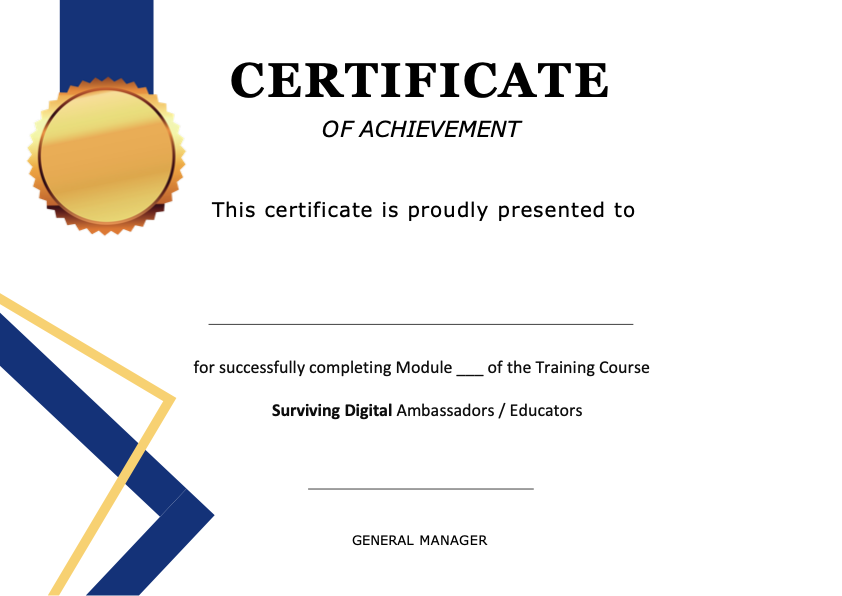 33
surviving digital
06
Conclusions
34
surviving digital
Conclusions:
By implementing these strategies and fostering a supportive environment, educators and parents can effectively address screen addiction and promote a balanced lifestyle for children. Encouraging a healthy relationship with technology is crucial for the well-being and development of young individuals.

This guide aims to provide actionable steps and resources to help manage and reduce screen addiction in children, ensuring they grow up with a balanced and healthy approach to technology.
In closing, with the techniques that are in this guide and a focus on developing a healthy relationship with technology, educators and parents can work to create an environment where children can break their screen addiction and begin to develop healthy digital habits. Encouraging a healthy relationship with technology is a key part of creating an avenue for healthy development in our children. This begins by training children who think critically, make good choices in their media use, have social opportunities that exist outside of a screen, and will be active members in their communities and families. In order to teach these valuable lessons, families and schools should begin by providing educational content and developing boundaries that are tailored to screen habits. Additionally, parents and educators must emphasise communication around the guidelines, the rationale behind those guidelines, and the negative effects of unhealthy habits. Resources for parents include books like ‘Reset Your Child’s Brain: A Four-Week Plan to End Meltdowns, Raise Grades, and Boost Social Skills by Forever Changing Your Child’s Brain’ (2014) by Victoria L Dunckley, MD; ‘The Tech-Wise Family: Everyday Steps for Putting Technology in Its Proper Place’ (2017) by Andy Crouch; and articles found on sites like Common Sense Media which review appropriate media choices. Ultimately, there are infinite resources online, but it’s important to take time to find the ones that will be the most useful. The right advice will ultimately be the advice parents are able to apply. Hopefully this guide will help you to discover fantastic resources for managing screen addiction in children.
35
surviving digital
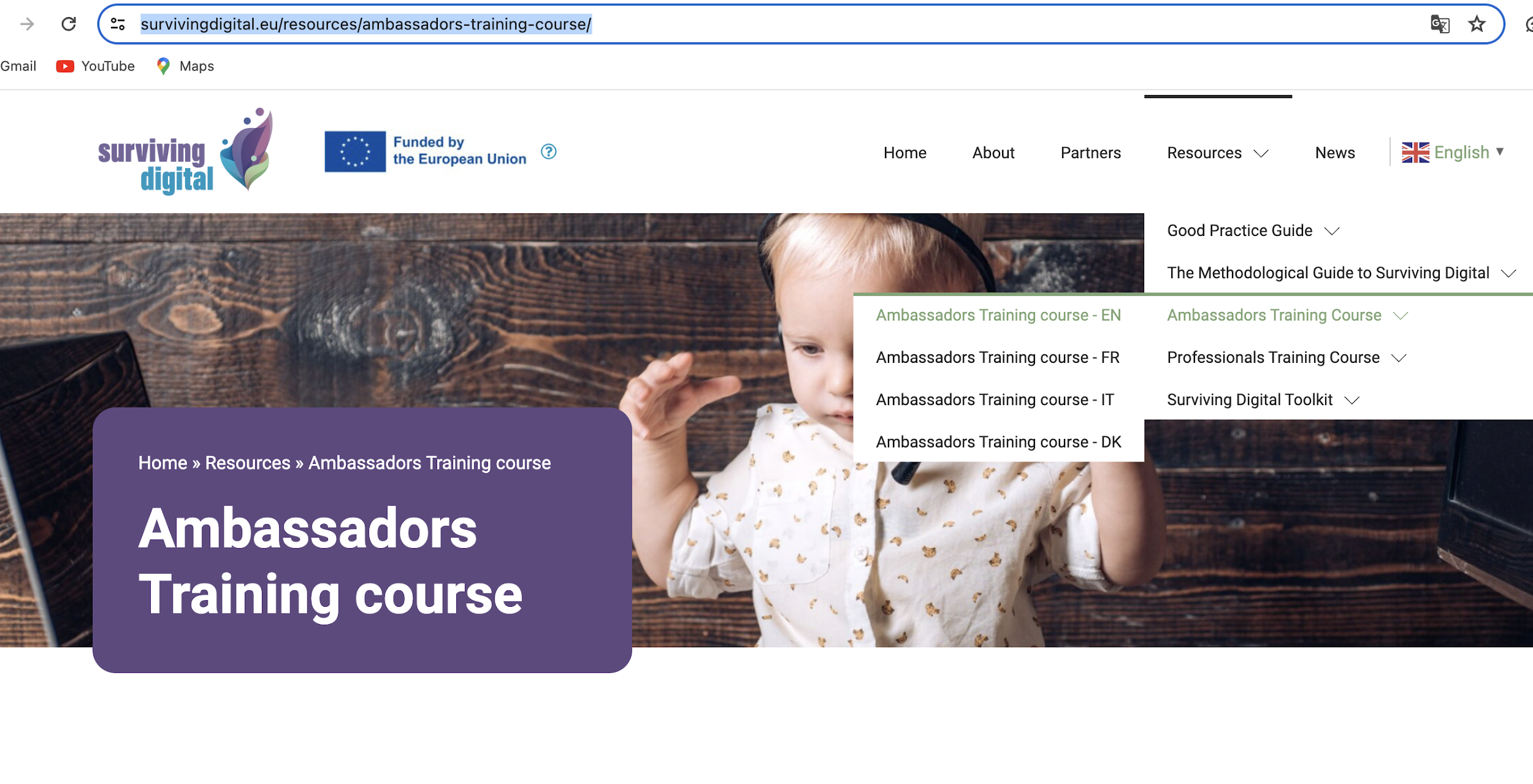 All the material in the platform has been translated in 4 other languages: Italian, Greek, Danish and French
E- Learning 
Platform
THE e-LEARNING PLATFORM

This is an e-community platform and an e-learning tool, where you can find all training materials developed under PR3. The e-learning platform forms part of the whole training course and as a meaningful learning tool offers the created interactive online contents, which can be directly used by the users as self-
study.
All developed training materials, which can be used by trainers and facilitators in the group activities described herein can be found as downloadable content on the platform in the Trainers section.


ACCESSING THE PLATFORM AS A TRAINER/FACILITATOR IN 3 SIMPLE STEPS

STEP 1: Go to the project website https://survivingdigital.eu/ and choose the training course from the main menu.
STEP 2: Once you are on https://survivingdigital.eu/resources/, you can choose between the 6 modules of training for Professionals and the 6 modules of training for Ambassadors. 
STEP 3: You can download all accompanying materials which you can directly use for your workshops along with the instructions in this Guide.
37
surviving digital
Follow our journey
www.survivingdigital.eu
Funded by the European Union. Views and opinions expressed are however those of the author(s) only and do not necessarily reflect those of the European Union or the European Education and Culture Executive Agency (EACEA). Neither the European Union nor EACEA can be held responsible for them.
34
surviving digital